Year 1 Drawing – Make your mark
What I already know:

I can make a mark.
I can make a pattern
I can say what is the same and different between a mark made by a pencil and a crayon 
I can make large and small movements when drawing
I can look carefully when drawing
I can use different materials when drawing.
What I will learn next:

I can create tone by shading.
I can create even tones when shading. 
I can make texture rubbings. I can create art from textured paper 
I can hold and use a pencil to shade. 
I can tear and shape paper.
I can use paper shapes to create a drawing 
I can make careful observations to accurately draw an object. 
I can create abstract compositions to draw more expressively.
What I will learn now:

I can make different lines and marks 
I can overlap shapes to make new ones
I can make different textures
I can draw what I see by observing carefully
I can make a continuous line drawing
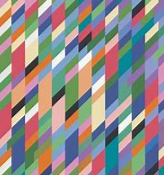 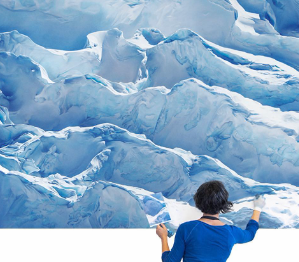 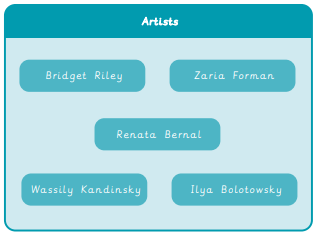 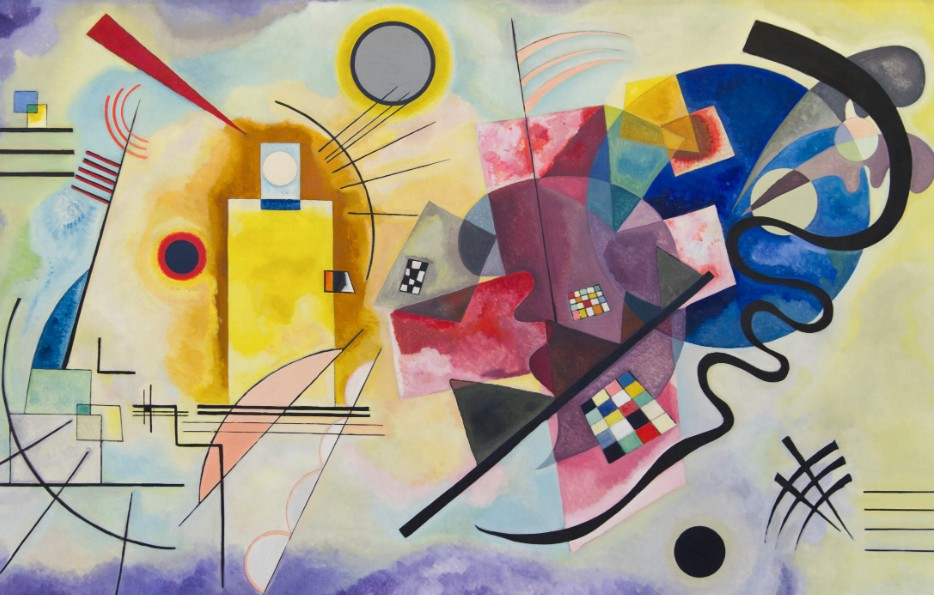 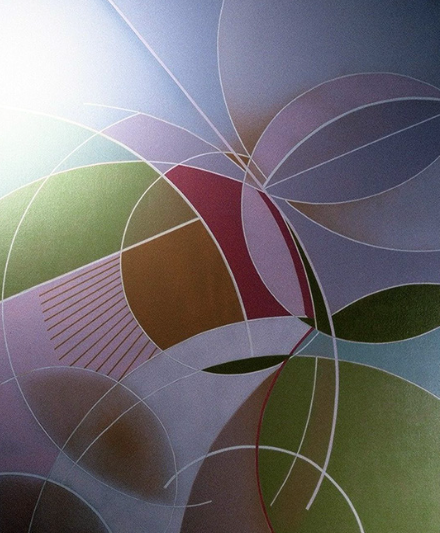 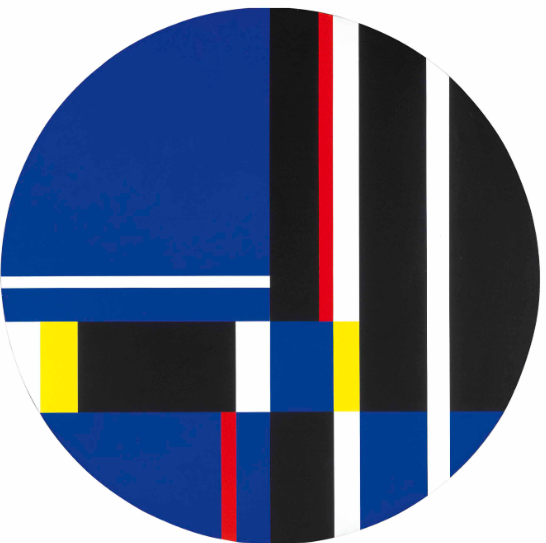 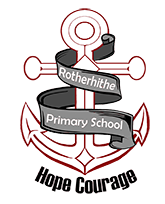 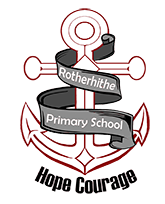 Vocabulary
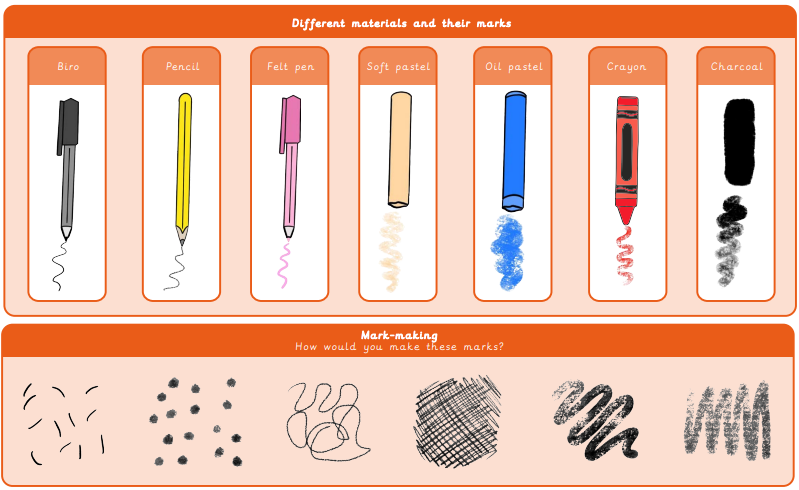 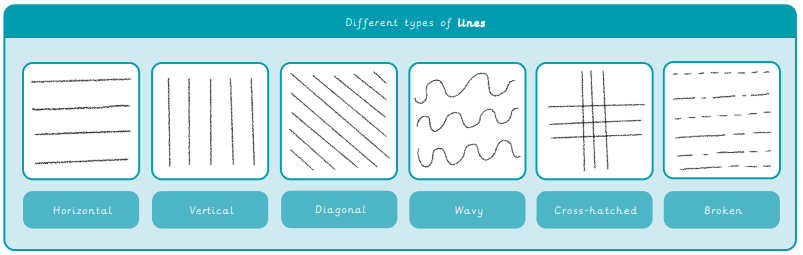